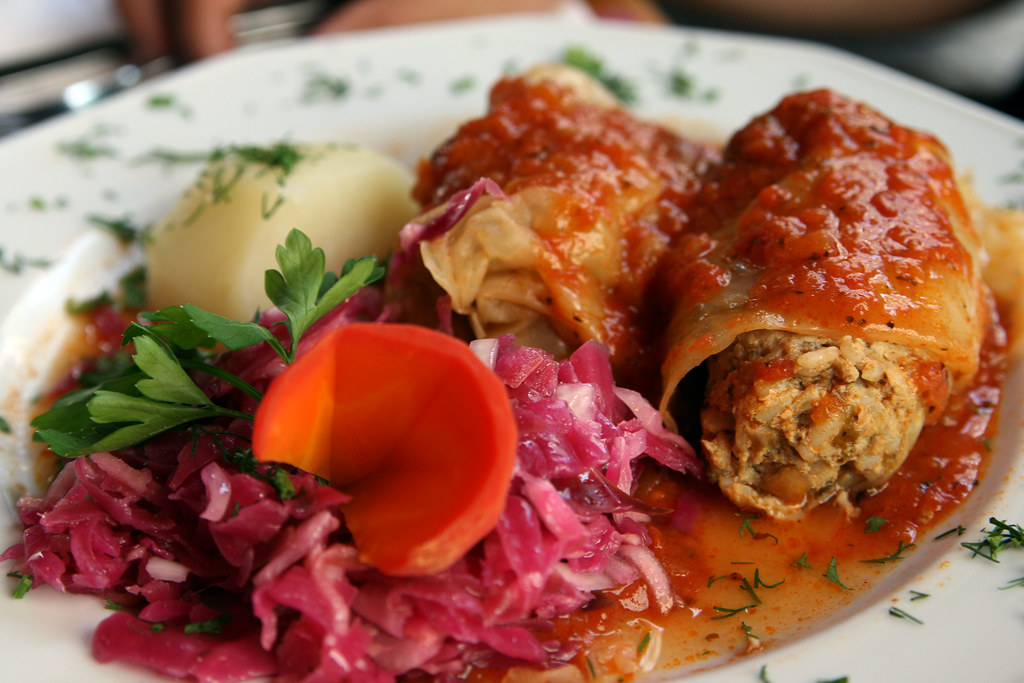 Polish Cuisine
"Gołąbki" - doves
This Photo by Unknown author is licensed under CC BY-SA.
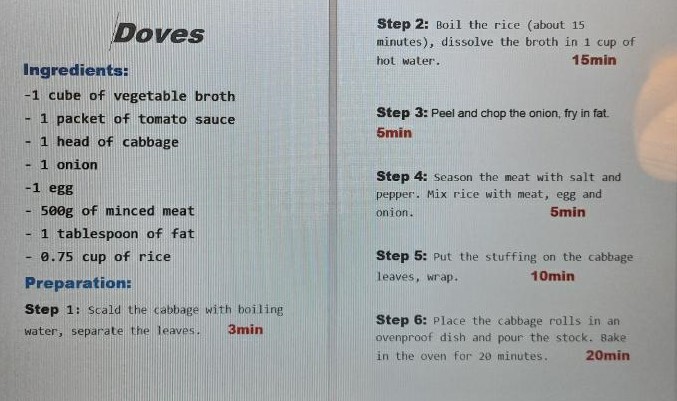 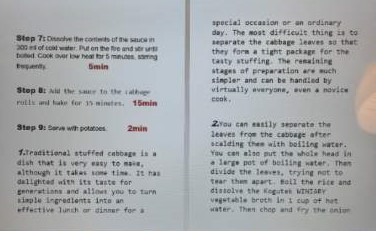 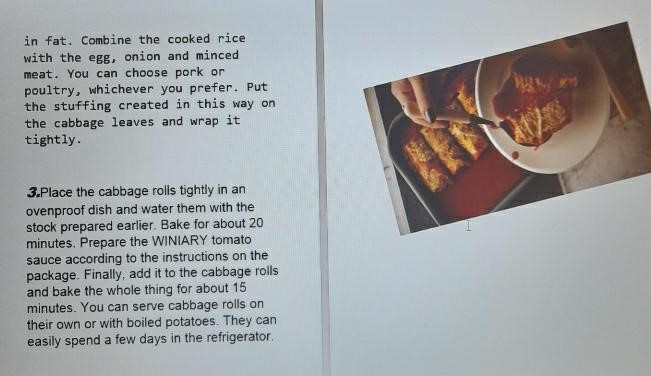